What Global Victories have grabbed our attention?
What Global Victories have grabbed our attention?

The Battle of Britain (10 July until 31 Oct. 1940)
What Global Victories have grabbed our attention?

The Battle of Britain (10 July until 31 Oct. 1940)
The Japanese surrender (signed on Sept. 2, 1945)
What Global Victories have grabbed our attention?

The Battle of Britain (10 July until 31 Oct. 1940)
The Japanese surrender (signed on Sept. 2, 1945)
Climbing Mt Everest (May 29, 1953)
What Global Victories have grabbed our attention?

The Battle of Britain (10 July until 31 Oct. 1940)
The Japanese surrender (signed on Sept. 2, 1945)
Climbing Mt Everest (May 29, 1953)
Landing on the Moon (20 July 1969)
What Global Victories have grabbed our attention?

The Battle of Britain (10 July until 31 Oct. 1940)
The Japanese surrender (signed on Sept. 2, 1945)
Climbing Mt Everest (May 29, 1953)
Landing on the Moon (20 July 1969)
The first heart transplant (December 3, 1967)
What Global Victories have grabbed our attention?

The Battle of Britain (10 July until 31 Oct. 1940)
The Japanese surrender (signed on Sept. 2, 1945)
Climbing Mt Everest (May 29, 1953)
Landing on the Moon (20 July 1969)
The first heart transplant (December 3, 1967)
We remember and reward
What Global Victories have grabbed our attention?

The Battle of Britain (10 July until 31 Oct. 1940)
The Japanese surrender (signed on Sept. 2, 1945)
Climbing Mt Everest (May 29, 1953)
Landing on the Moon (20 July 1969)
The first heart transplant (December 3, 1967)
We remember and reward
Bravery
What Global Victories have grabbed our attention?

The Battle of Britain (10 July until 31 Oct. 1940)
The Japanese surrender (signed on Sept. 2, 1945)
Climbing Mt Everest (May 29, 1953)
Landing on the Moon (20 July 1969)
The first heart transplant (December 3, 1967)
We remember and reward
Bravery
Skill /Talent
What Global Victories have grabbed our attention?

The Battle of Britain (10 July until 31 Oct. 1940)
The Japanese surrender (signed on Sept. 2, 1945)
Climbing Mt Everest (May 29, 1953)
Landing on the Moon (20 July 1969)
The first heart transplant (December 3, 1967)
We remember and reward
Bravery
Skill /Talent
Sacrifice
What Global Victories have grabbed our attention?

The Battle of Britain (10 July until 31 Oct. 1940)
The Japanese surrender (signed on Sept. 2, 1945)
Climbing Mt Everest (May 29, 1953)
Landing on the Moon (20 July 1969)
The first heart transplant (December 3, 1967)
We remember and reward
Bravery
Skill /Talent
Sacrifice
Medals /Fame / Money
What Global Victories have grabbed our attention?

The Battle of Britain (10 July until 31 Oct. 1940)
The Japanese surrender (signed on Sept. 2, 1945)
Climbing Mt Everest (May 29, 1953)
Landing on the Moon (20 July 1969)
The first heart transplant (December 3, 1967)
We remember and reward
Bravery
Skill /Talent
Sacrifice
Medals /Fame / Money
Movies / Books / Interviews / Songs…
What Personal Victories grab the attention of others?
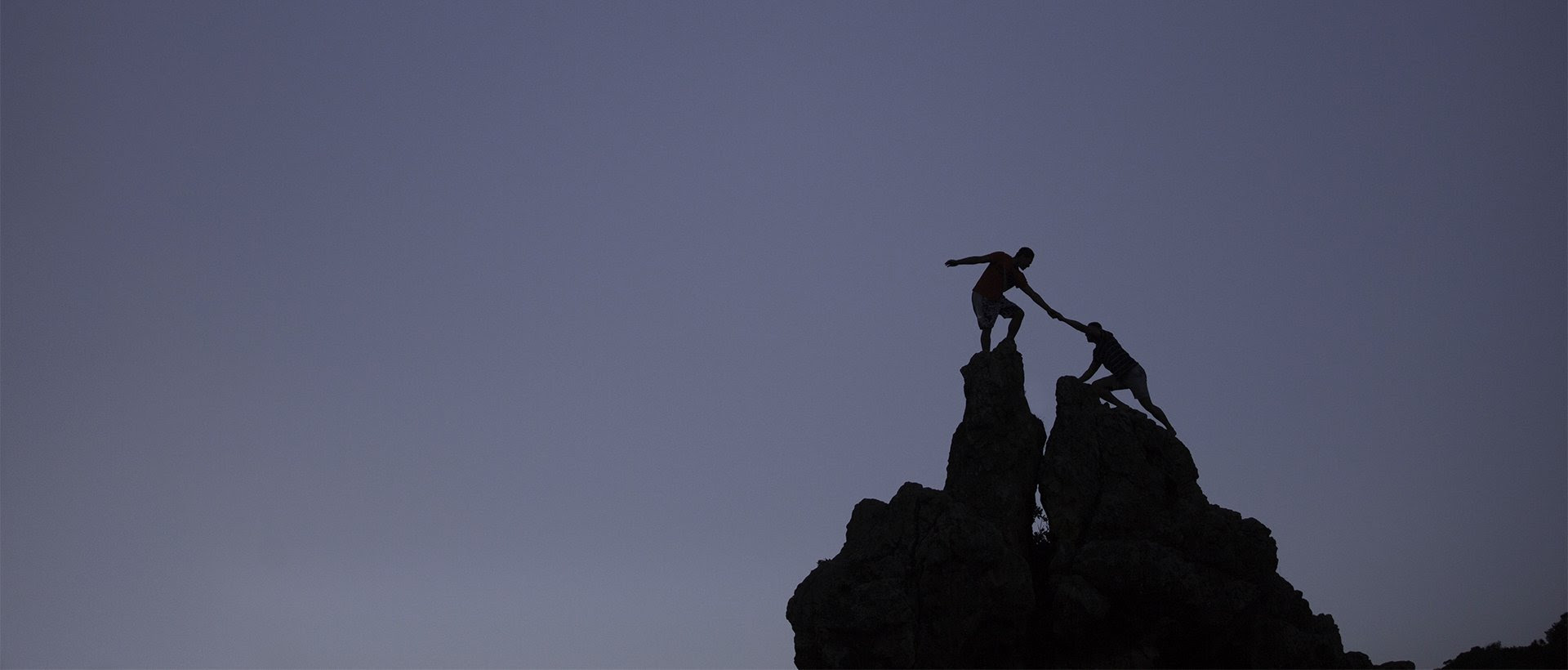 What Personal Victories grab the attention of others?

Educational attainment
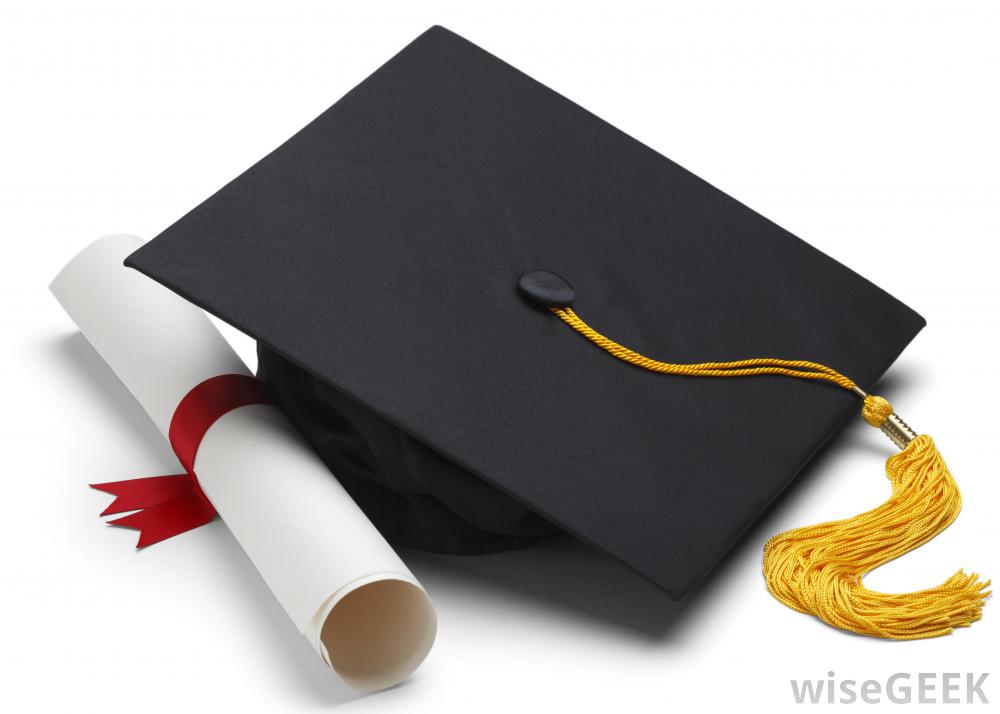 What Personal Victories grab the attention of others?

Educational attainment
Job promotion
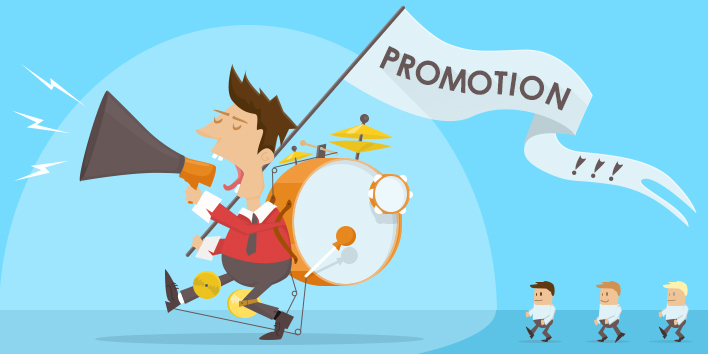 What Personal Victories grab the attention of others?

Educational attainment
Job promotion
Sporting goal reached
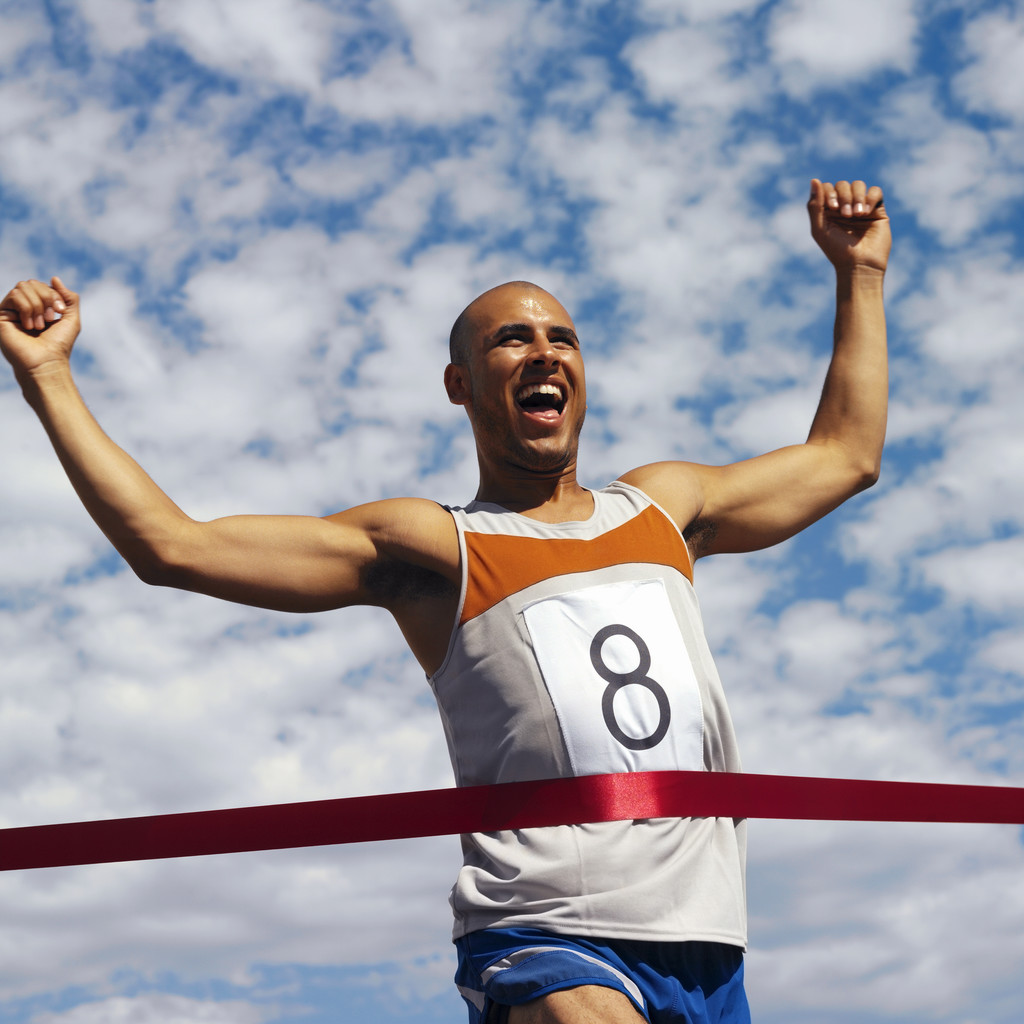 What Personal Victories grab the attention of others?

Educational attainment
Job promotion
Sporting goal reached
Health recovery
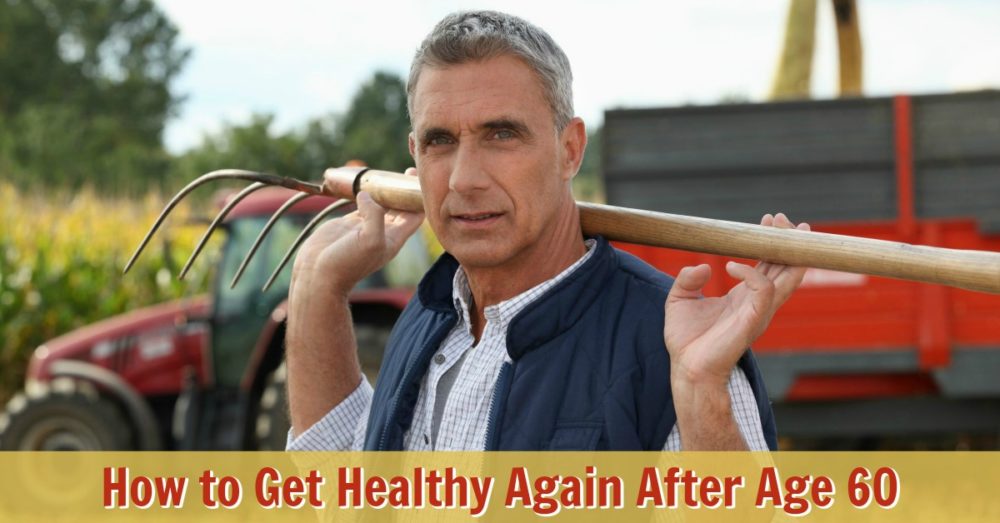 What Personal Victories grab the attention of others?

Educational attainment
Job promotion
Sporting goal reached
Health recovery
We remember and reward
What Personal Victories grab the attention of others?

Educational attainment
Job promotion
Sporting goal reached
Health recovery
We remember and reward
Joy in the achievement
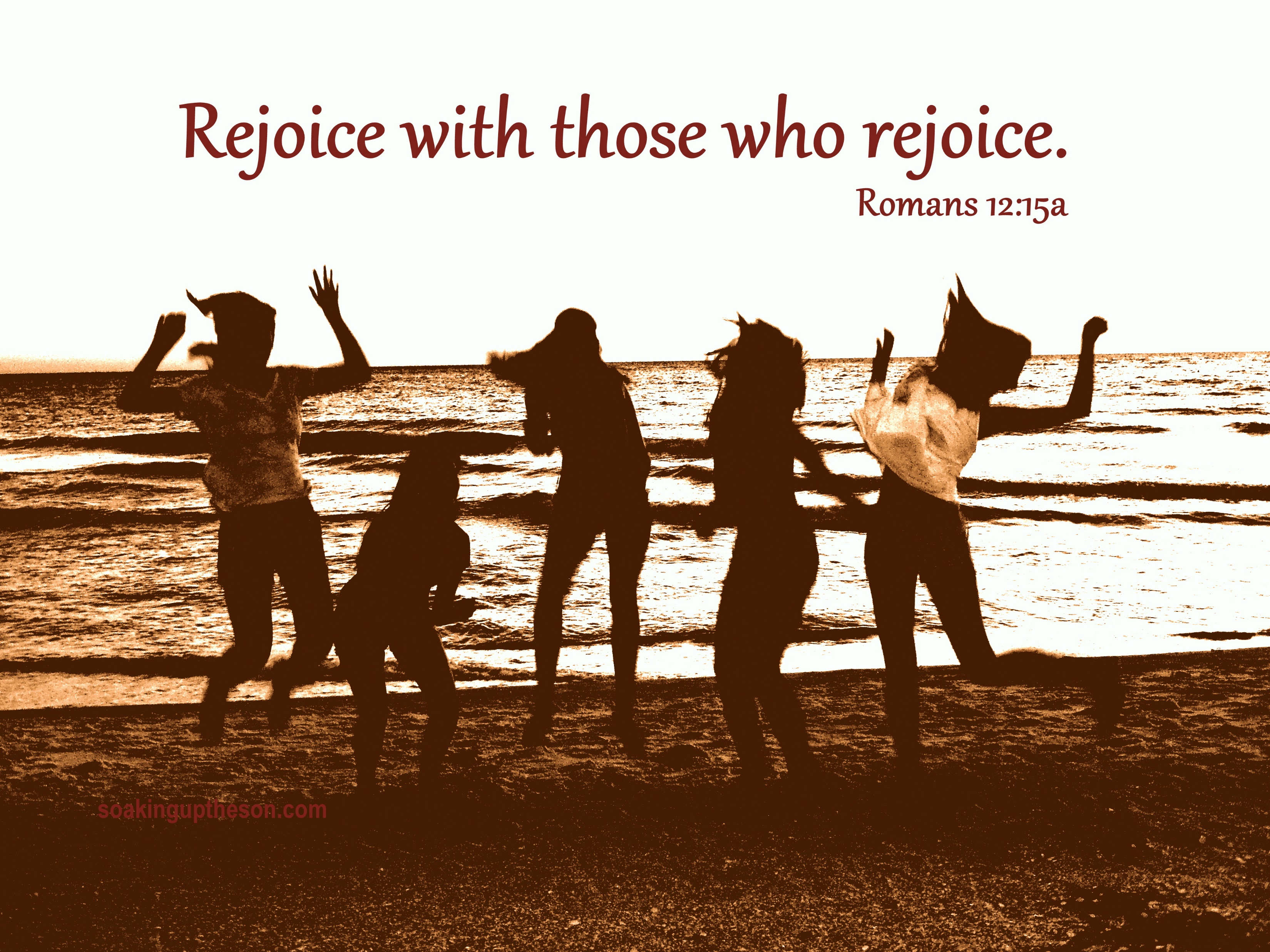 What Personal Victories grab the attention of others?

Educational attainment
Job promotion
Sporting goal reached
Health recovery
We remember and reward
Joy in the achievement
Feel inspired to do better
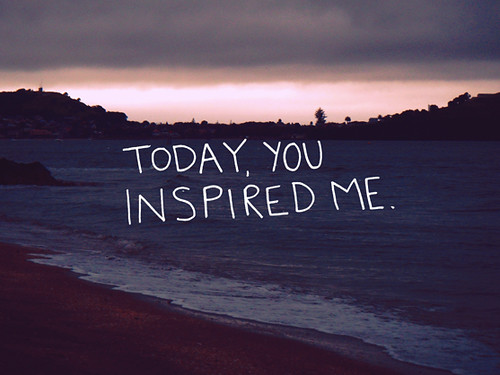 What Personal Victories grab the attention of others?

Educational attainment
Job promotion
Sporting goal reached
Health recovery
We remember and reward
Joy in the achievement
Feel inspired to do better
Acknowledgement of personal sacrifice
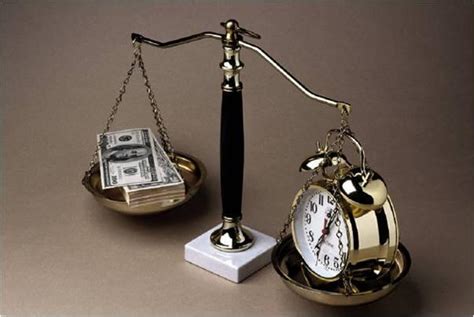 What Personal Victories grab the attention of others?

Educational attainment
Job promotion
Sporting goal reached
Health recovery
We remember and reward
Joy in the achievement
Feel inspired to do better
Acknowledgement of personal sacrifice
Everyone is better for the effort expended
What Global Spiritual victories grab the attention?
What Global Spiritual victories grab the attention?

Christianity’s message of salvation
What Global Spiritual victories grab the attention?

Christianity’s message of salvation
It’s focus on bettering others
What Global Spiritual victories grab the attention?

Christianity’s message of salvation
It’s focus on bettering others
Missionary zeal—Christlikeness upheld
What Global Spiritual victories grab the attention?

Christianity’s message of salvation
It’s focus on bettering others
Missionary zeal—Christlikeness upheld
Morals, Health, Education, Food, Clothing…
What Global Spiritual victories grab the attention?

Christianity’s message of salvation
It’s focus on bettering others
Missionary zeal—Christlikeness upheld
Morals, Health, Education, Food, Clothing…
We remember and reward
What Global Spiritual victories grab the attention?

Christianity’s message of salvation
It’s focus on bettering others
Missionary zeal—Christlikeness upheld
Morals, Health, Education, Food, Clothing…
We remember and reward
Souls won—churches spread
What Global Spiritual victories grab the attention?

Christianity’s message of salvation
It’s focus on bettering others
Missionary zeal—Christlikeness upheld
Morals, Health, Education, Food, Clothing…
We remember and reward
Souls won—churches spread
A better world—peace, hospitals, schools, homes…
What Global Spiritual victories grab the attention?

Christianity’s message of salvation
It’s focus on bettering others
Missionary zeal—Christlikeness upheld
Morals, Health, Education, Food, Clothing
We remember and reward
Souls won—churches spread
A better world—peace, hospitals, schools, homes
Respect and support for those who take the gospel…
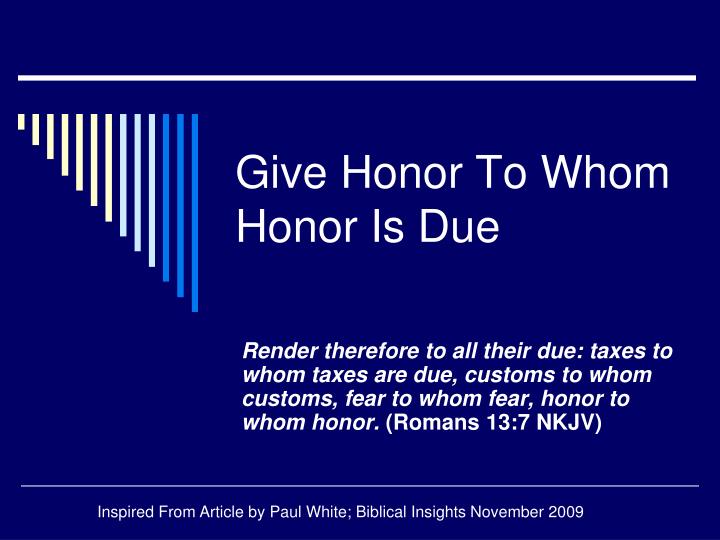 What Personal Spiritual Victories grab the attention?
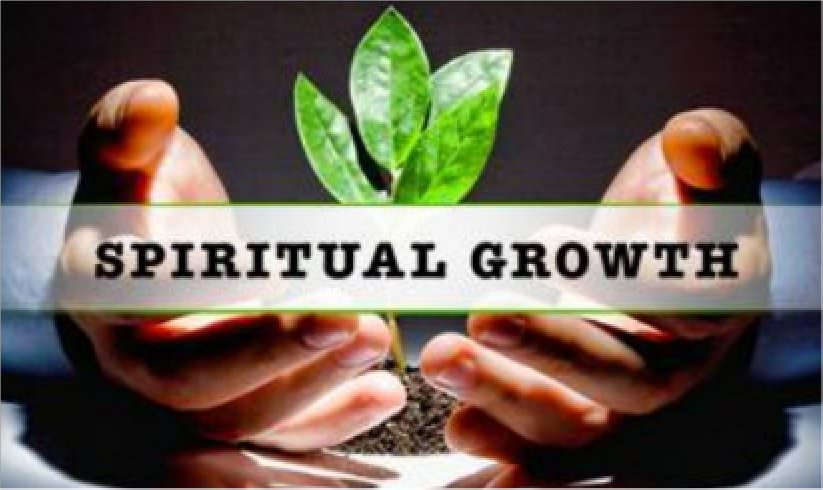 What Personal Spiritual Victories grab the attention?

Growing in knowledge
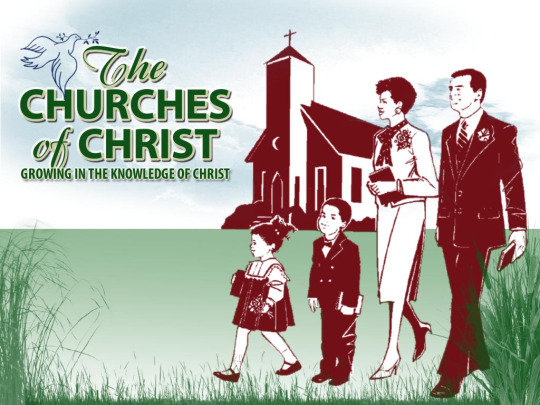 What Personal Spiritual Victories grab the attention?

Growing in knowledge
More time in the Bible
What Personal Spiritual Victories grab the attention?

Growing in knowledge
More time in the Bible 
Reading, praying, meditating, questioning
What Personal Spiritual Victories grab the attention?

Growing in knowledge
More time in the Bible 
Reading, praying, meditating, questioning
Knowing what the Books of the Bible are about
What Personal Spiritual Victories grab the attention?

Growing in knowledge
More time in the Bible 
Reading, praying, meditating, questioning
Knowing what the Books of the Bible are about
Memorizing scripture
What Personal Spiritual Victories grab the attention?

Growing in knowledge
More time in the Bible 
Reading, praying, meditating, questioning
Knowing what the Books of the Bible are about
Memorizing scripture
Fellowship with God and the saints
What Personal Spiritual Victories grab the attention?

Growing in knowledge
More time in the Bible 
Reading, praying, meditating, questioning
Knowing what the Books of the bible are about
Memorizing scripture
Fellowship with God and the saints
Worship
What Personal Spiritual Victories grab the attention?

Growing in knowledge
More time in the Bible 
Reading, praying, meditating, questioning
Knowing what the Books of the bible are about
Memorizing scripture
Fellowship with God and the saints
Worship
Eating together
What Personal Spiritual Victories grab the attention?

Growing in knowledge
More time in the Bible 
Reading, praying, meditating, questioning
Knowing what the Books of the bible are about
Memorizing scripture
Fellowship with God and the saints
Worship
Eating together
Encouraging one another to good deeds
What Personal Spiritual Victories grab the attention?

Growing in knowledge
More time in the Bible 
Reading, praying, meditating, questioning
Knowing what the Books of the bible are about
Memorizing scripture
Fellowship with God and the saints
Worship
Eating together
Encouraging one another to good deeds
Better skills in dealing with people
What Personal Spiritual Victories grab the attention?

Growing in knowledge
More time in the Bible 
Reading, praying, meditating, questioning
Knowing what the Books of the bible are about
Memorizing scripture
Fellowship with God and the saints
Worship
Eating together
Encouraging one another to good deeds
Better skills in dealing with people
Classes—
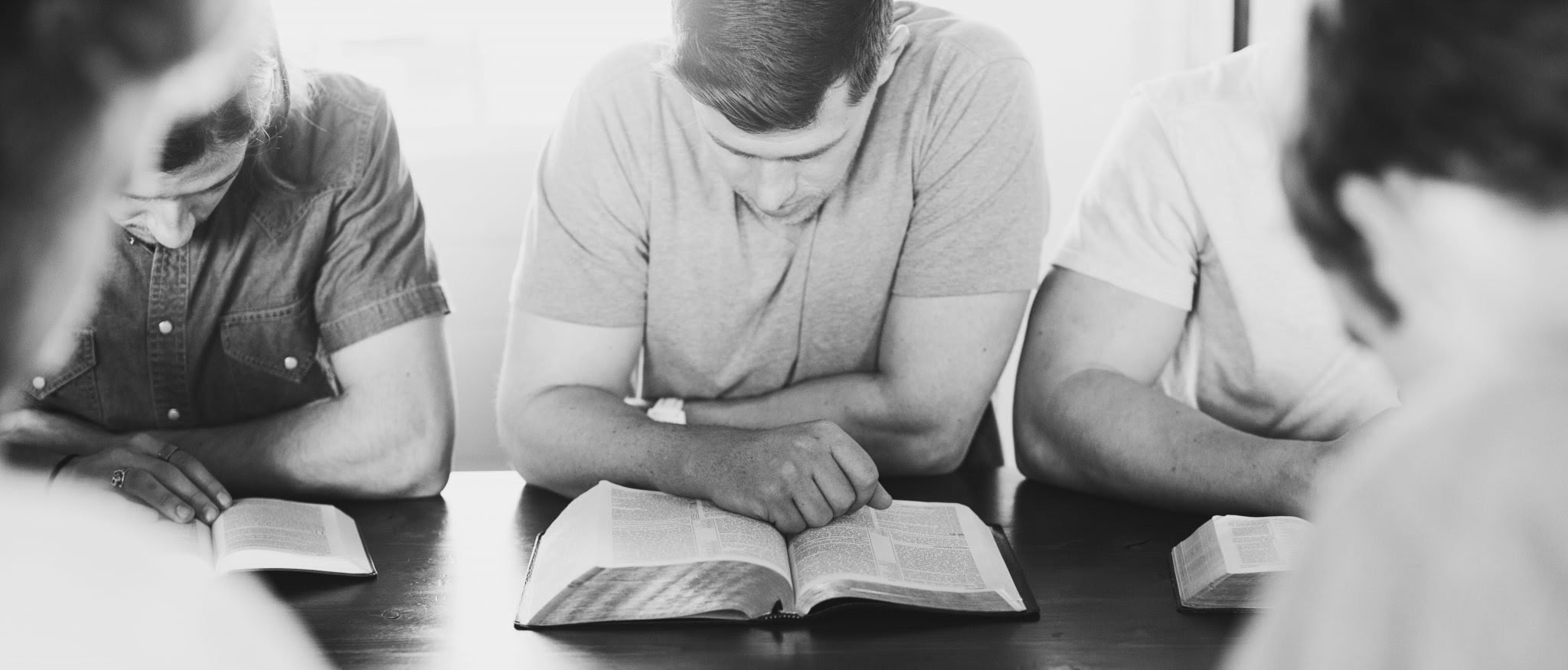 What Personal Spiritual Victories grab the attention?

Growing in knowledge
More time in the Bible 
Reading, praying, meditating, questioning
Knowing what the Books of the bible are about
Memorizing scripture
Fellowship with God and the saints
Worship
Eating together
Encouraging one another to good deeds
Better skills in dealing with people
Classes—
Note taking
What Personal Spiritual Victories grab the attention?

Growing in knowledge
More time in the Bible 
Reading, praying, meditating, questioning
Knowing what the Books of the bible are about
Memorizing scripture
Fellowship with God and the saints
Worship
Eating together
Encouraging one another to good deeds
Better skills in dealing with people
Classes—
Note taking
Seeking out answers to the hard questions
What Personal Spiritual Victories grab the attention?

Growing in knowledge
More time in the Bible 
Reading, praying, meditating, questioning
Knowing what the Books of the bible are about
Memorizing scripture
Fellowship with God and the saints
Worship
Eating together
Encouraging one another to good deeds
Better skills in dealing with people
Classes—
Note taking
Seeking out answers to the hard questions 
Discussions
What Personal Spiritual victories grab the attention?

Growing in strength and courage
What Personal Spiritual victories grab the attention?

Growing in strength and courage
Victory over an addictive sin
What Personal Spiritual victories grab the attention?

Growing in strength and courage
Victory over an addictive sin
Saying ‘No!’ to temptation
What Personal Spiritual victories grab the attention?

Growing in strength and courage
Victory over an addictive sin
Saying ‘No!’ to temptation
Becoming wise in decision making
What Personal Spiritual victories grab the attention?

Growing in strength and courage
Victory over an addictive sin
Saying ‘No!’ to temptation
Becoming wise in decision making
Seeking help when in need
What Personal Spiritual victories grab the attention?

Growing in strength and courage
Victory over an addictive sin
Saying ‘No!’ to temptation
Becoming wise in decision making
Seeking help when in need
Putting my energy into helping others
What Personal Spiritual victories grab the attention?

Producing fruits of the Holy Spirit
What Personal Spiritual victories grab the attention?

Producing fruits of the Holy Spirit
Learning to love the un-loveable;
What Personal Spiritual victories grab the attention?

Producing fruits of the Holy Spirit
Learning to love the un-loveable; 
Being joyful in the presence of need;
What Personal Spiritual victories grab the attention?

Producing fruits of the Holy Spirit
Learning to love the un-loveable; 
Being joyful in the presence of need; 
Bringing peace to conflict;
What Personal Spiritual victories grab the attention?

Producing fruits of the Holy Spirit
Learning to love the un-loveable; 
Being joyful in the presence of need; 
Bringing peace to conflict; 
Practicing forbearance in a ‘Why-bother?’ society;
What Personal Spiritual victories grab the attention?

Producing fruits of the Holy Spirit
Learning to love the un-loveable; 
Being joyful in the presence of need; 
Bringing peace to conflict; 
Practicing forbearance in a ‘Why-bother?’ society;
Showing kindness to all without playing favourites;
What Personal Spiritual victories grab the attention?

Producing fruits of the Holy Spirit
Learning to love the un-loveable; 
Being joyful in the presence of need; 
Bringing peace to conflict; 
Practicing forbearance in a ‘Why-bother?’ society;
Showing kindness to all without playing favourites;
Exercising goodness in the midst of greed and selfishness;
What Personal Spiritual victories grab the attention?

Producing fruits of the Holy Spirit
Learning to love the un-loveable; 
Being joyful in the presence of need; 
Bringing peace to conflict; 
Practicing forbearance in a ‘Why-bother?’ society;
Showing kindness to all without playing favourites;
Exercising goodness in the midst of greed and selfishness; 
Faithfulness to the truth, your spouse, brethren and neighbours;
What Personal Spiritual victories grab the attention?

Producing fruits of the Holy Spirit
Learning to love the un-loveable; 
Being joyful in the presence of need; 
Bringing peace to conflict; 
Practicing forbearance in a ‘Why-bother?’ society;
Showing kindness to all without playing favourites;
Exercising goodness in the midst of greed and selfishness; 
Faithfulness to the truth, your spouse, brethren and neighbours;
Showing gentleness to the rough and unfair
What Personal Spiritual victories grab the attention?

Producing fruits of the Holy Spirit
Learning to love the un-loveable; 
Being joyful in the presence of need; 
Bringing peace to conflict; 
Practicing forbearance in a ‘Why-bother?’ society;
Showing kindness to all without playing favourites;
Exercising goodness in the midst of greed and selfishness; 
Faithfulness to the truth, your spouse, brethren and neighbours;
Showing gentleness to the rough and unfair
Being self-control when you’d rather let them all have it!
What Personal Spiritual victories grab the attention?

Evangelism
What Personal Spiritual victories grab the attention?

Evangelism
Always caring—We accept that we probably care more about the souls of others than they care about themselves.
What Personal Spiritual victories grab the attention?

Evangelism
Always caring—We accept that we probably care more about the souls of others than they care about themselves.
Always prayerful—In God is the true power found
What Personal Spiritual victories grab the attention?

Evangelism
Always caring—We accept that we probably care more about the souls of others than they care about themselves.
Always prayerful—In God is the true power found 
Always ready—Talk to others about what to say
What Personal Spiritual victories grab the attention?

Evangelism
Always caring—We accept that we probably care more about the souls of others than they care about themselves.
Always prayerful—In God is the true power found 
Always ready—Talk to others about what to say
Always active—Talk to the nearest person / invite / bless / encourage / uplift / help / feed / clothe / give / transport / listen
What Personal Spiritual victories grab the attention?

Evangelism
Always caring—We accept that we probably care more about the souls of others than they care about themselves.
Always prayerful—In God is the true power found 
Always ready—Talk to others about what to say
Always active—Talk to the nearest person / invite / bless / encourage / uplift / help / feed / clothe / give / transport / listen
Always learning—Discuss your work for the Lord.
What Personal Spiritual victories grab the attention?

We remember and are rewarded
What Personal Spiritual victories grab the attention?

We remember and are rewarded
“Salvation is mine—I have shared it!”
What Personal Spiritual victories grab the attention?

We remember and are rewarded
“Salvation is mine—I have shared it!”
God has worked through me to the glory of His kingdom
What Personal Spiritual victories grab the attention?

We remember and are rewarded
“Salvation is mine—I have shared it!”
God has worked through me to the glory of His kingdom
I have shared with the work with my brethren
What Personal Spiritual victories grab the attention?

We remember and are rewarded
“Salvation is mine—I have shared it!”
God has worked through me to the glory of His kingdom
I have shared with the work with my brethren
I have grown in the grace and knowledge of the Lord Jesus Christ.
What Personal Spiritual victories grab the attention?

We remember and are rewarded
“Salvation is mine—I have shared it!”
God has worked through me to the glory of His kingdom
I have shared with the work with my brethren
I have grown in the grace and knowledge of the Lord Jesus Christ.
A mansion is waiting for me in Glory
What Personal Spiritual victories grab the attention?

We remember and are rewarded
“Salvation is mine—I have shared it!”
God has worked through me to the glory of His kingdom
I have shared with the work with my brethren
I have grown in the grace and knowledge of the Lord Jesus Christ.
A mansion is waiting for me in Glory
I will see my Saviour face to face.
What Personal Spiritual victories grab the attention?

We remember and are rewarded
“Salvation is mine—I have shared it!”
God has worked through me to the glory of His kingdom
I have shared with the work with my brethren
I have grown in the grace and knowledge of the Lord Jesus Christ.
A mansion is waiting for me in Glory
I will see my Saviour face to face.